Родительское собрание в 8-х классах МОУСОШ №8
Суицид – геройство или слабость?
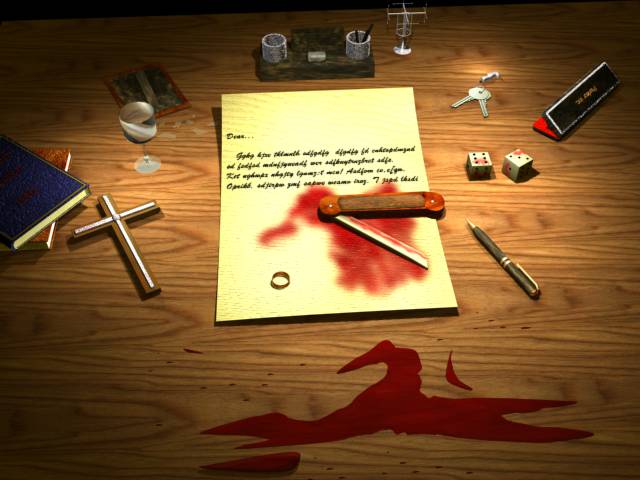 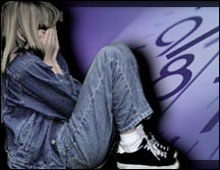 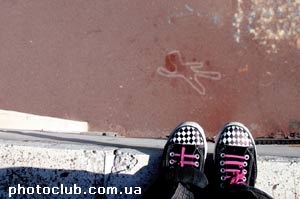 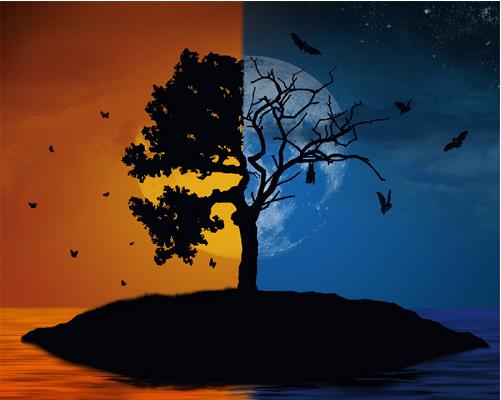 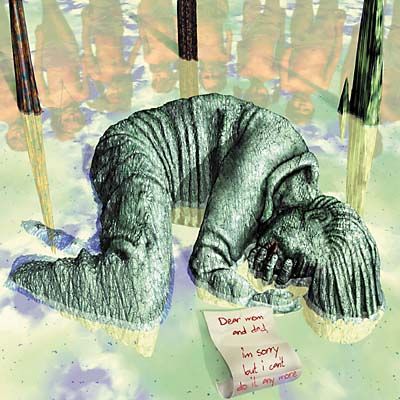 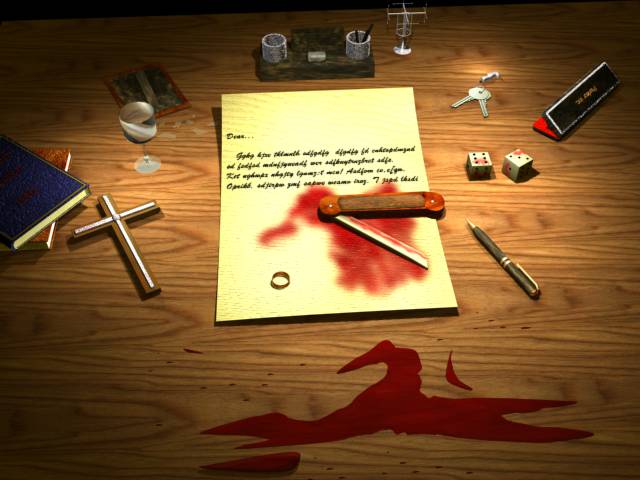 Суицидальное поведение
Демонстративный
Истинный
Аффективный
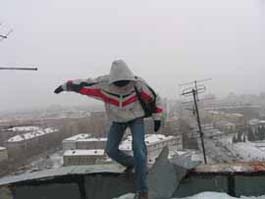 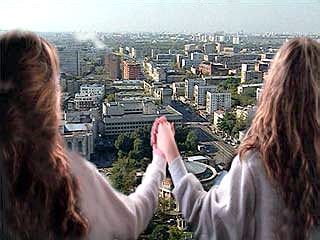 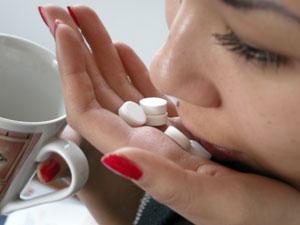 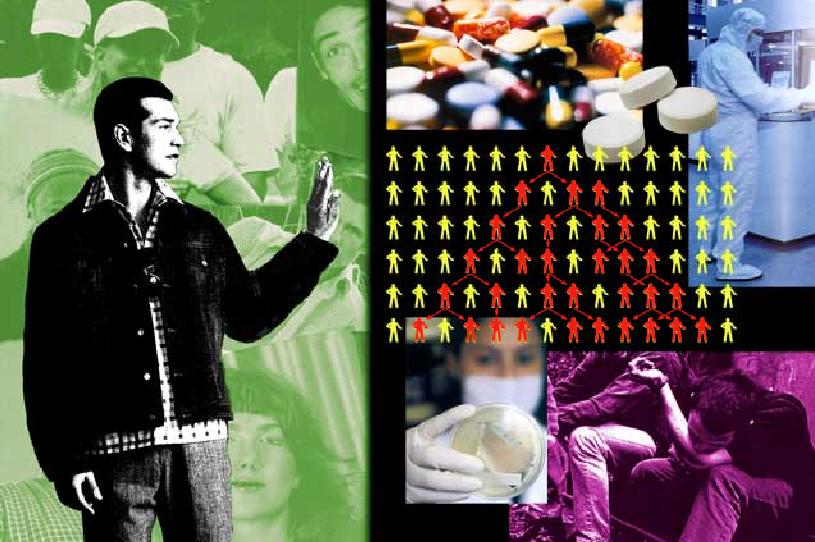 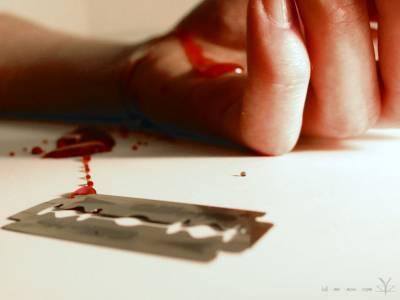 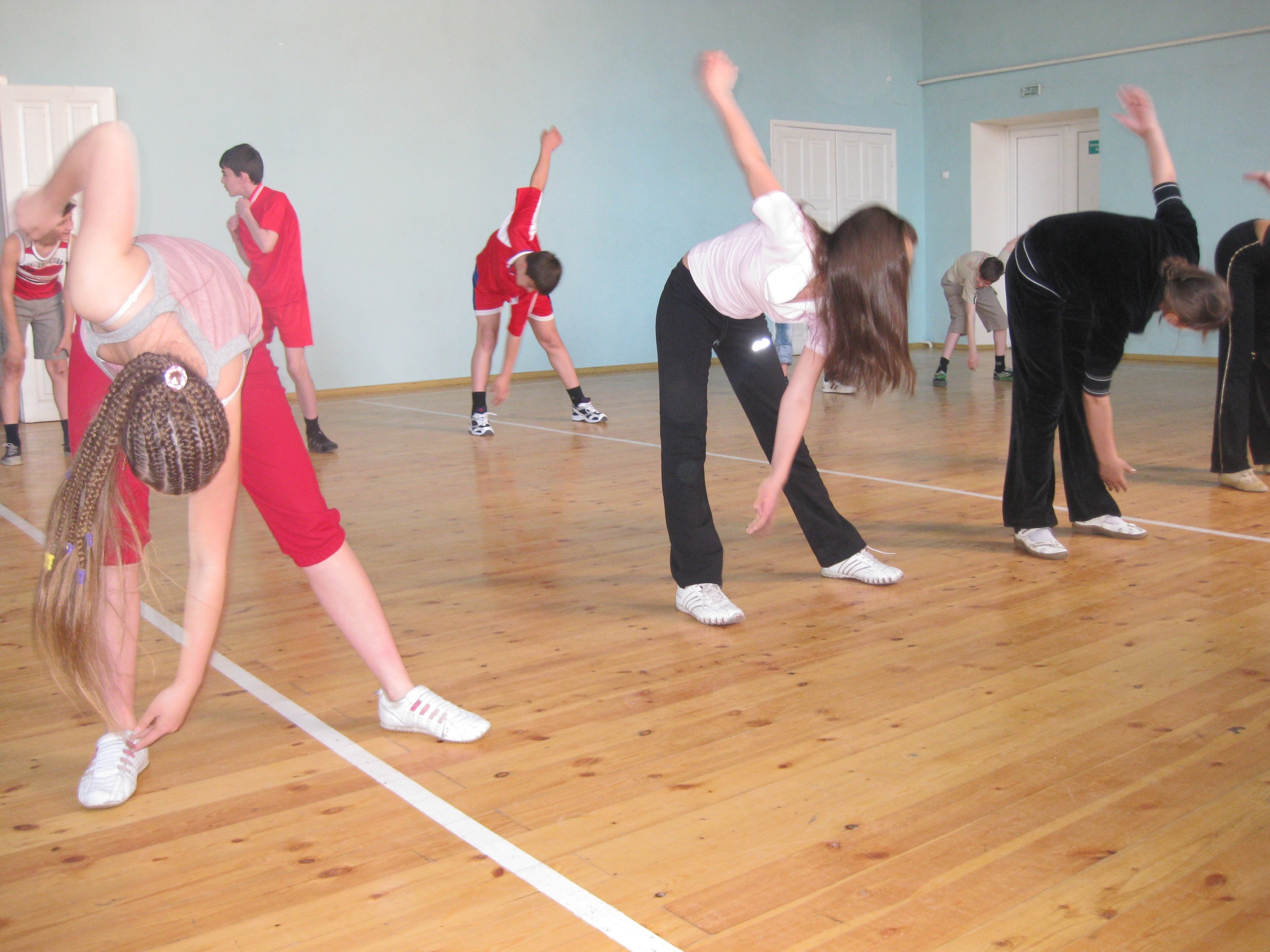 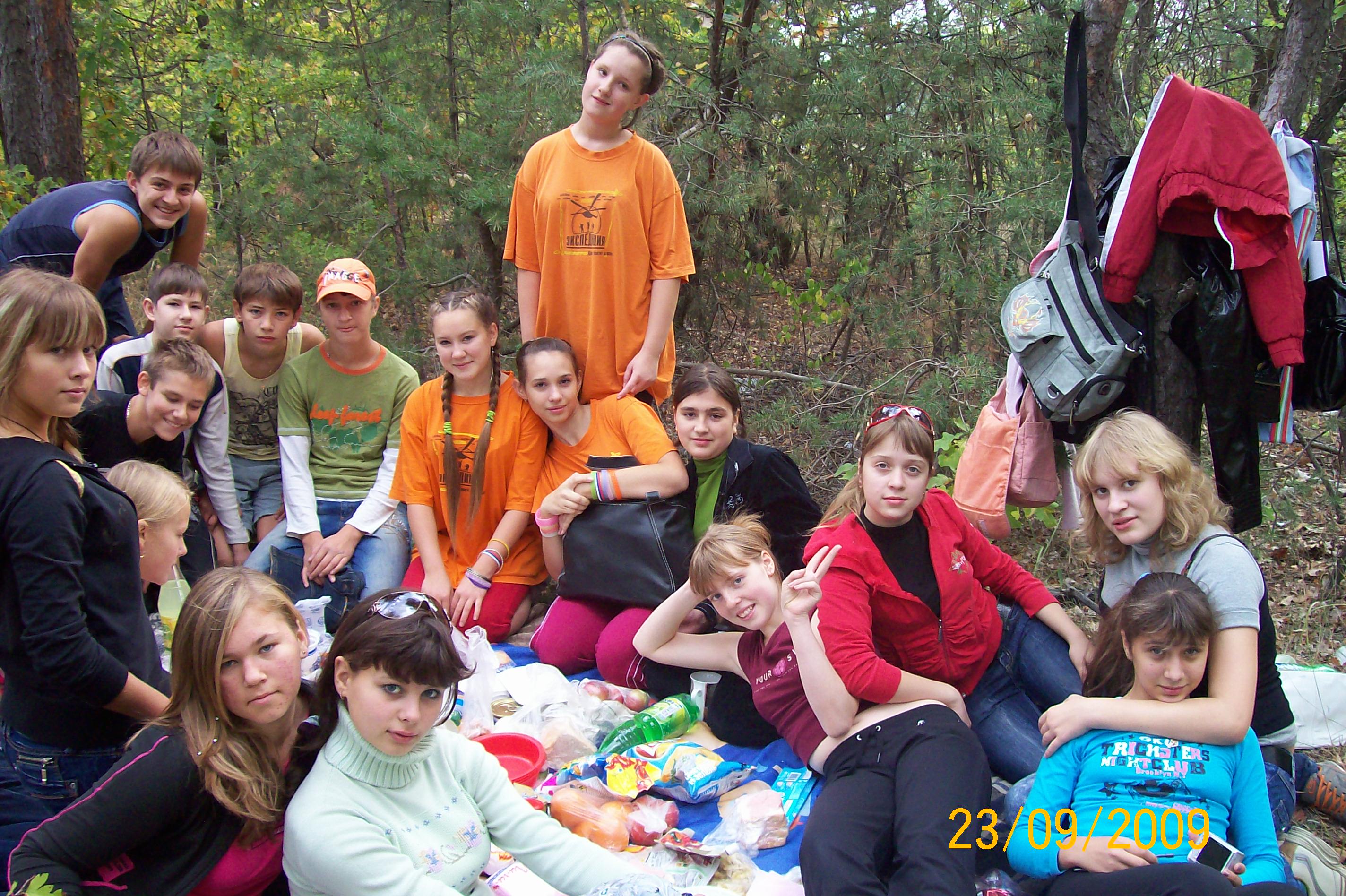 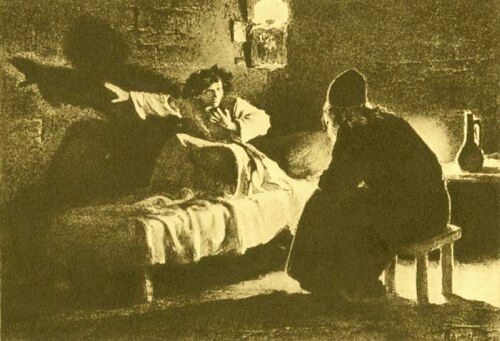 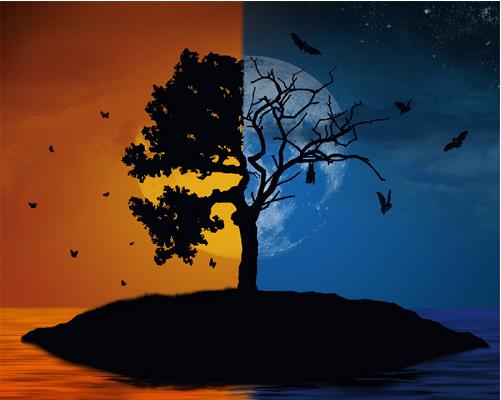